«Управління техногенно-екологічною безпекою»
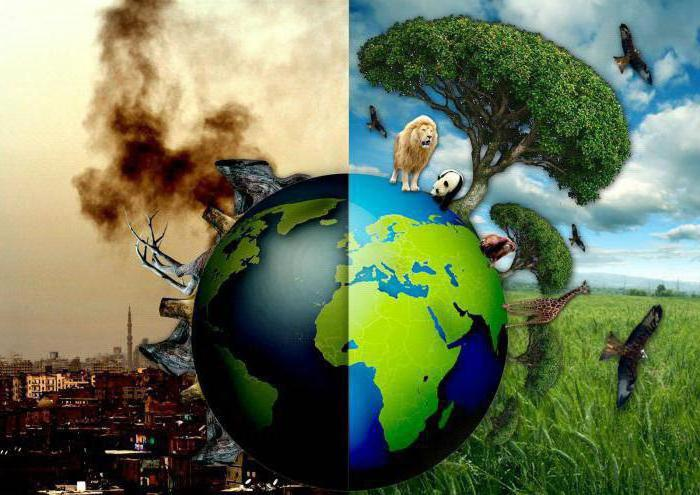 Мета курсу «Управління техногенно-екологічною безпекою»:
ознайомлення студентів із системою основних наукових знань і методів дослідження в галузі техногенної безпеки, з положеннями чинного законодавства України стосовно охорони довкілля від техногенного впливу, методами і способами нейтралізації та моніторингу різного виду забруднень.
Завдання курсу:
Теоретичні: дати уявлення про закономірності виникнення і розвитку техногенно небезпечних ситуацій у природних і антропогенних екосистемах, а також про шляхи мінімізації шкідливого впливу на екосистеми антропогенних катастроф; сформувати у студентів комплексний підхід до вивчення катастрофічних процесів і явищ у антропогенних екосистемах.
Практичні: сформувати навички використання екологічних знань у розв’язанні практичних завдань з попередження і ліквідації наслідків антропогенних катастроф. Предмет вивчення – методологія отримання знань (систем даних) про причини і наслідки порушення екологічних функцій (властивостей) довкілля та про шляхи уникнення або мінімізації техногенного впливу. При цьому розглядаються чинні нормативні документи і законодавство України в його частинах, спрямованих на забезпечення техногенної безпеки.
Техногенні екологічні катастрофи
Техногенна екологічна катастрофа — це аварія технічного пристрою (атомної електростанції, танкера тощо), що призводить до вельми несприятливих змін у навколишньому природному середовищі і, як правило, масової загибелі живих організмів і економічних збитків.
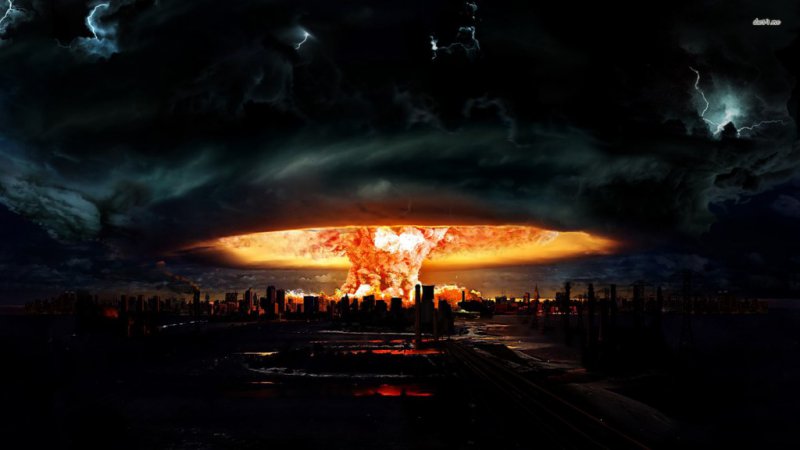 Види техногенних ЧС
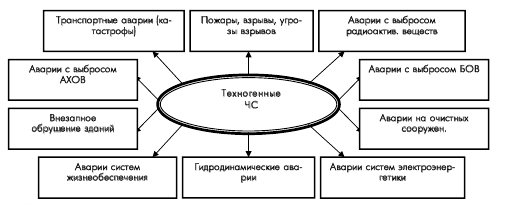 Екологічна безпека
Екологічна безпека – це такий стан та умови навколишнього природного середовища, при якому забезпечується екологічна рівновага та гарантується захист навколишнього середовища: біосфери, атмосфери, гідросфери, літосфери, космосфери, видового складу тваринного і рослинного світу, природних ресурсів, збереження здоров'я і життєдіяльності людей.
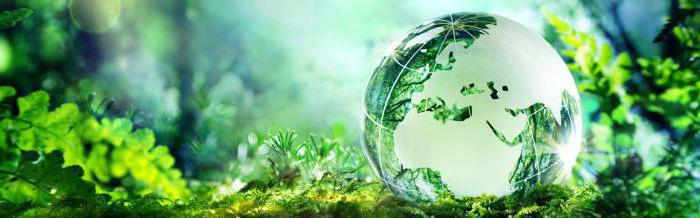 Техногенні екологічні чинники, що діють безпосередньо на живі організми.
ЕКОЛОГІЧНІ ЧИННИКИ - це усі компоненти навколишнього середовища, які впливають на живі організми та їх угруповання. Прикладом екологічних чинників є світло, температура, взаємний вплив організмів тощо. Чинники середовища називають екологічними лише в тому випадку, якщо вони для живих систем мають певне значення.
Основні техногенні чинники:
- вібрації
  - пожежі
   - радіоактивні речовини
   - іонізуюче випромінювання
   - хімічні речовини
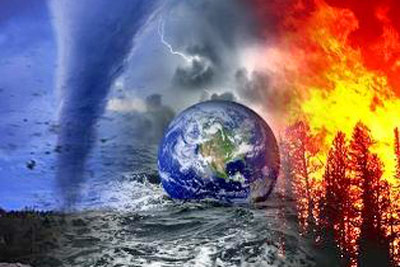 Дякую за увагу!!!
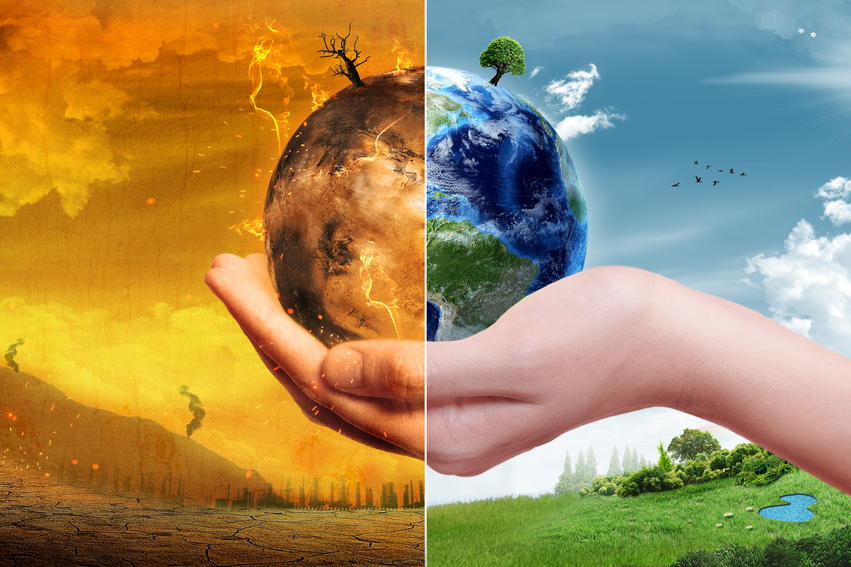